大中票券債券市場展望雙週報
2021/07/26
Peter Tsai
市場回顧
最近二週，美公債10y利率持續走跌，跌破1.20%後再反彈回到1.20%上方。主要原因為短期通膨預期下滑、經濟數據成長放緩、短端流動性過剩以及空頭回補等因素造成。上周五美債10Y收在1.2763%。台灣公債受到美債利率影響，主流券10y利率下跌至0.40%下方，但交易商追價轉為謹慎。目前台灣疫情管制程度小幅下調，但疫情風險仍高，市場氣氛不偏空。上周五，台債10y利率收在0.39%，5y最近收在0.25%。
歐債十年期利率走勢圖
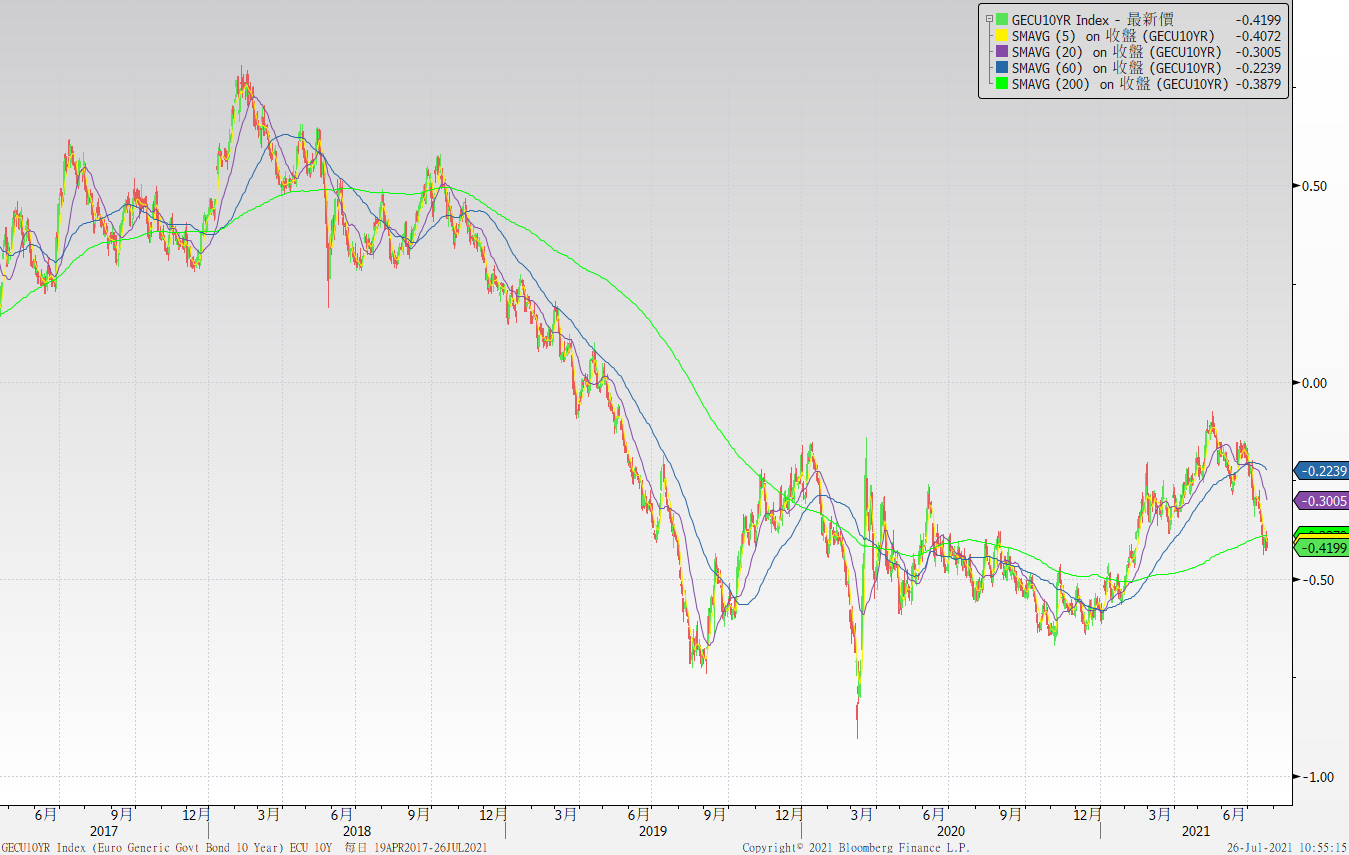 美債十年期利率走勢圖
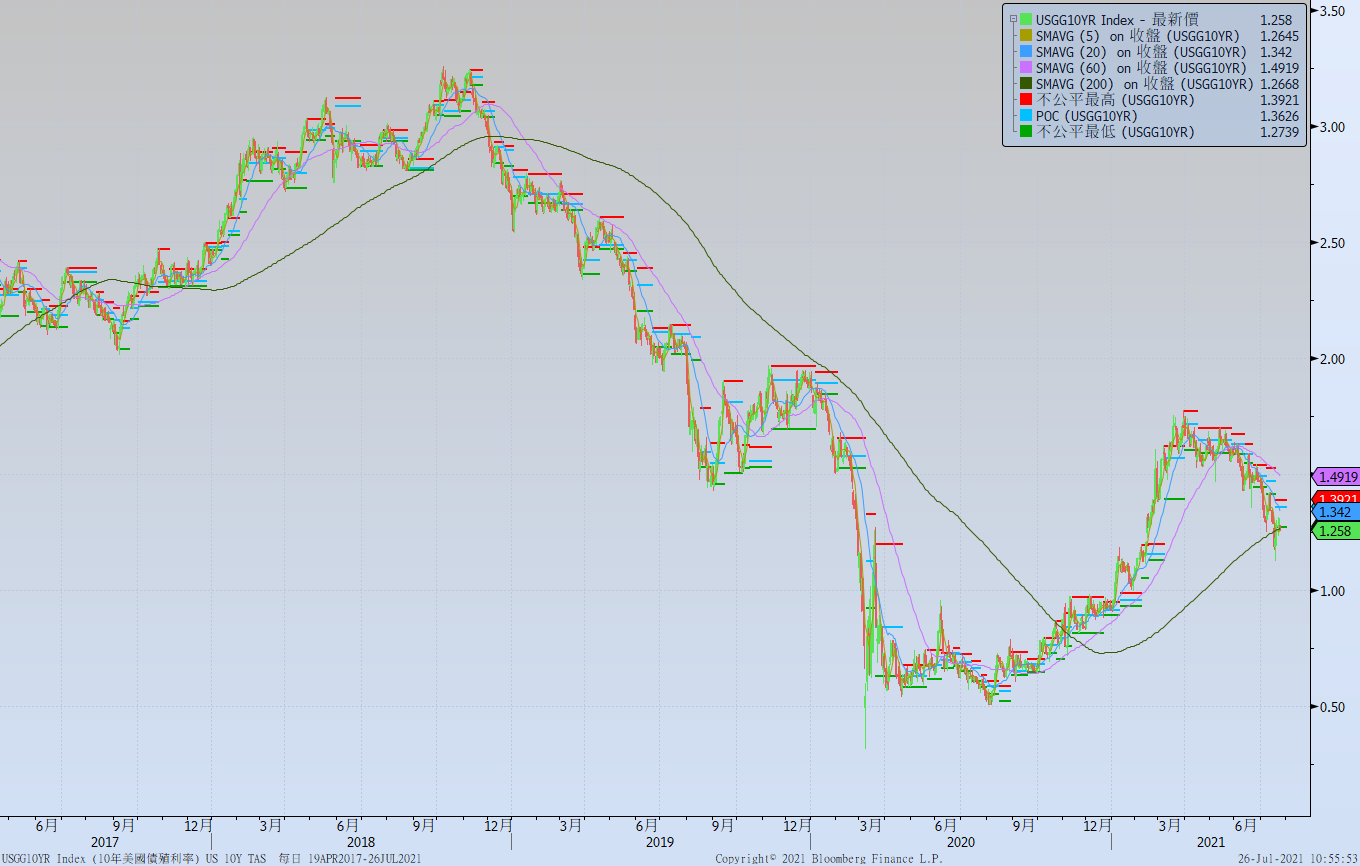 日債十年期利率走勢圖
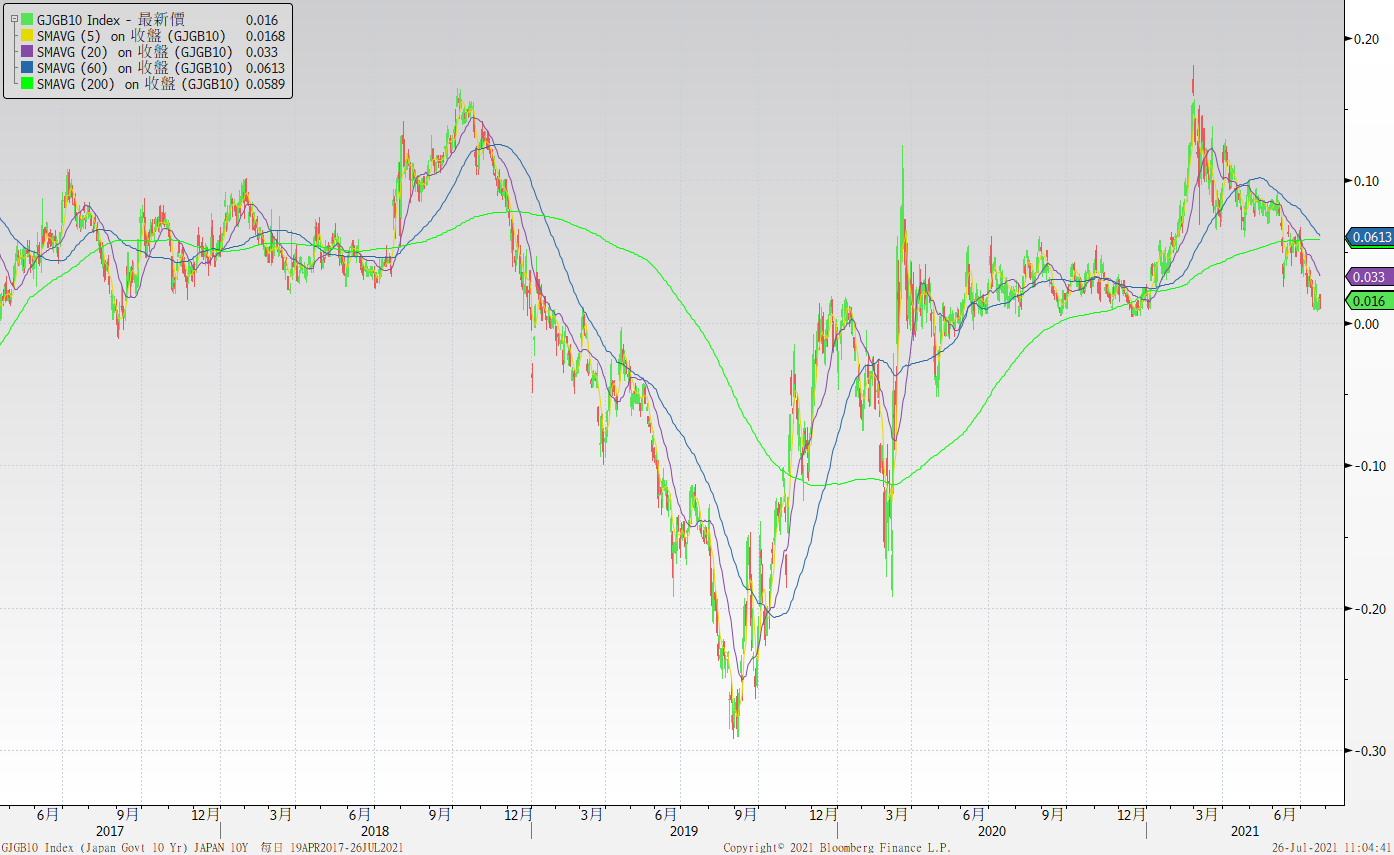 台債十年期利率走勢圖
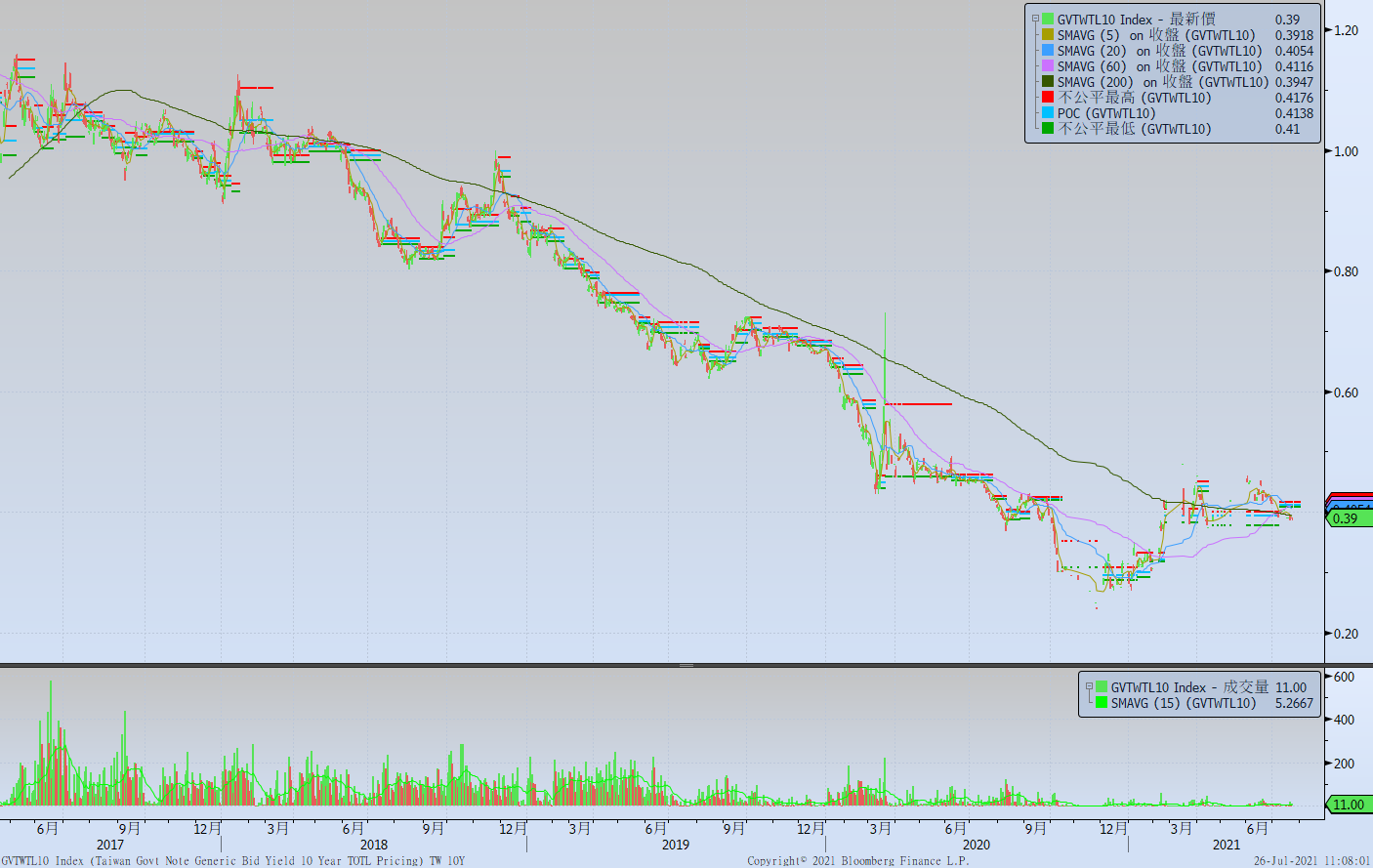 主要國家殖利率曲線
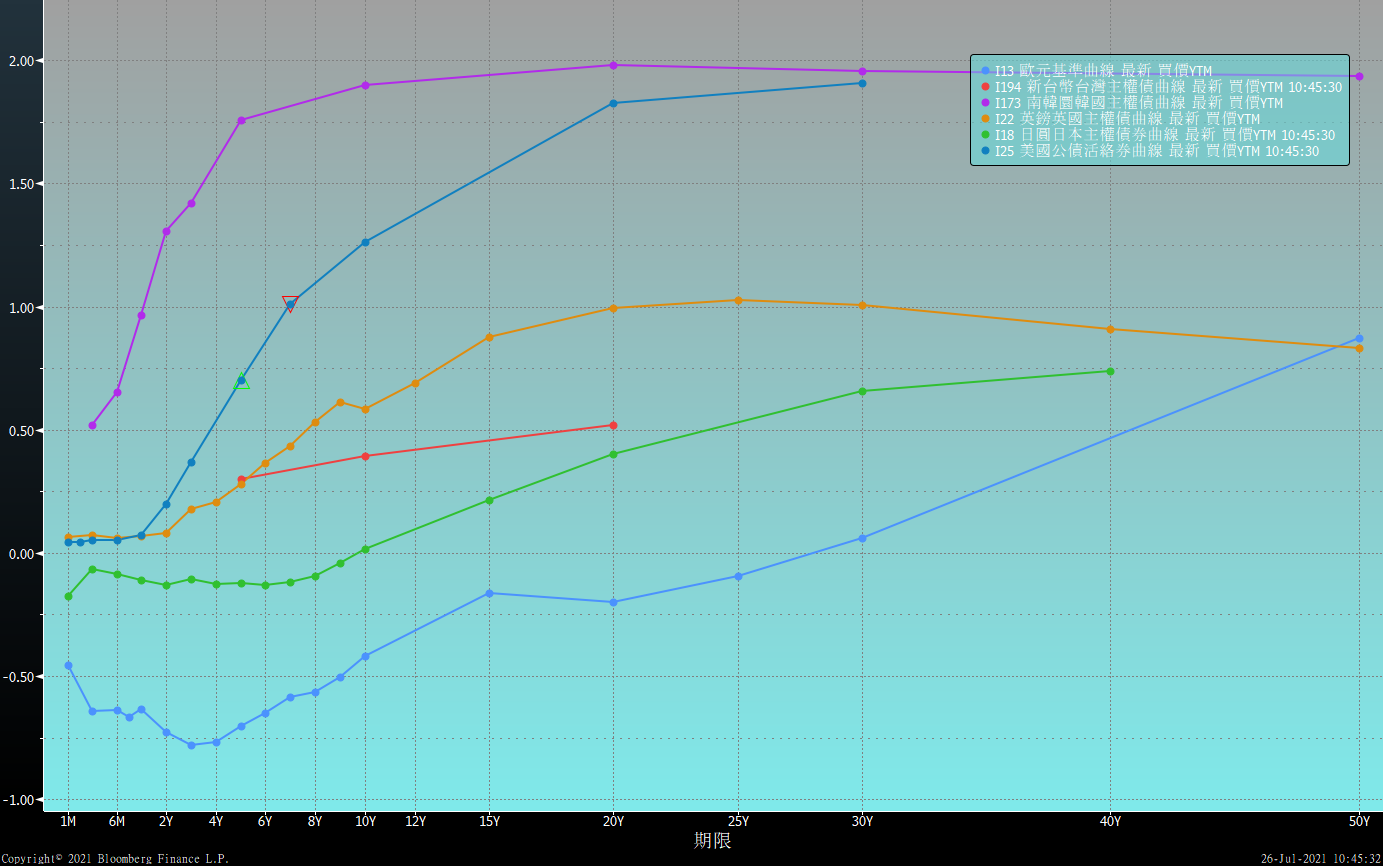 原物料指數
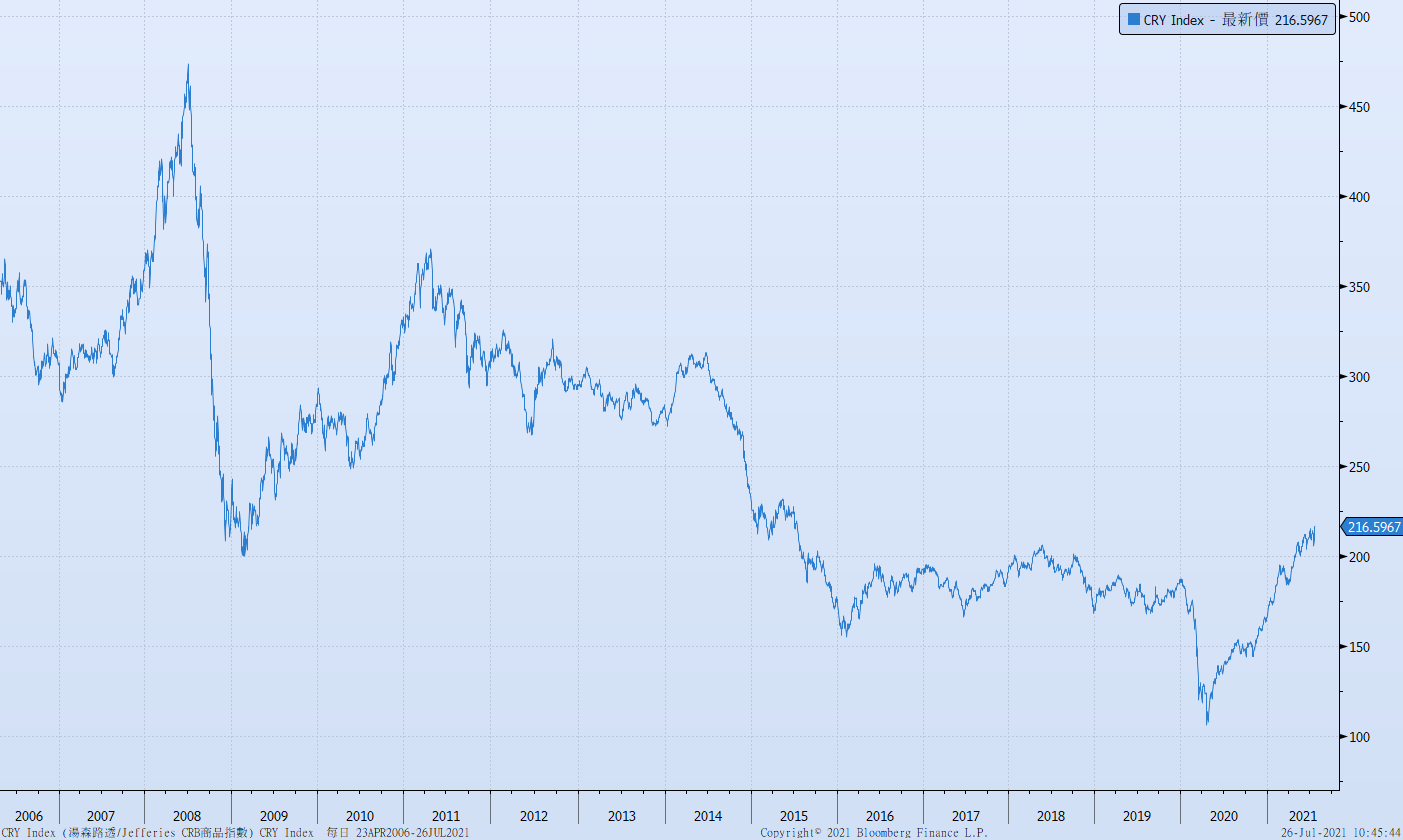 美國GDP成長率
密大消費信心
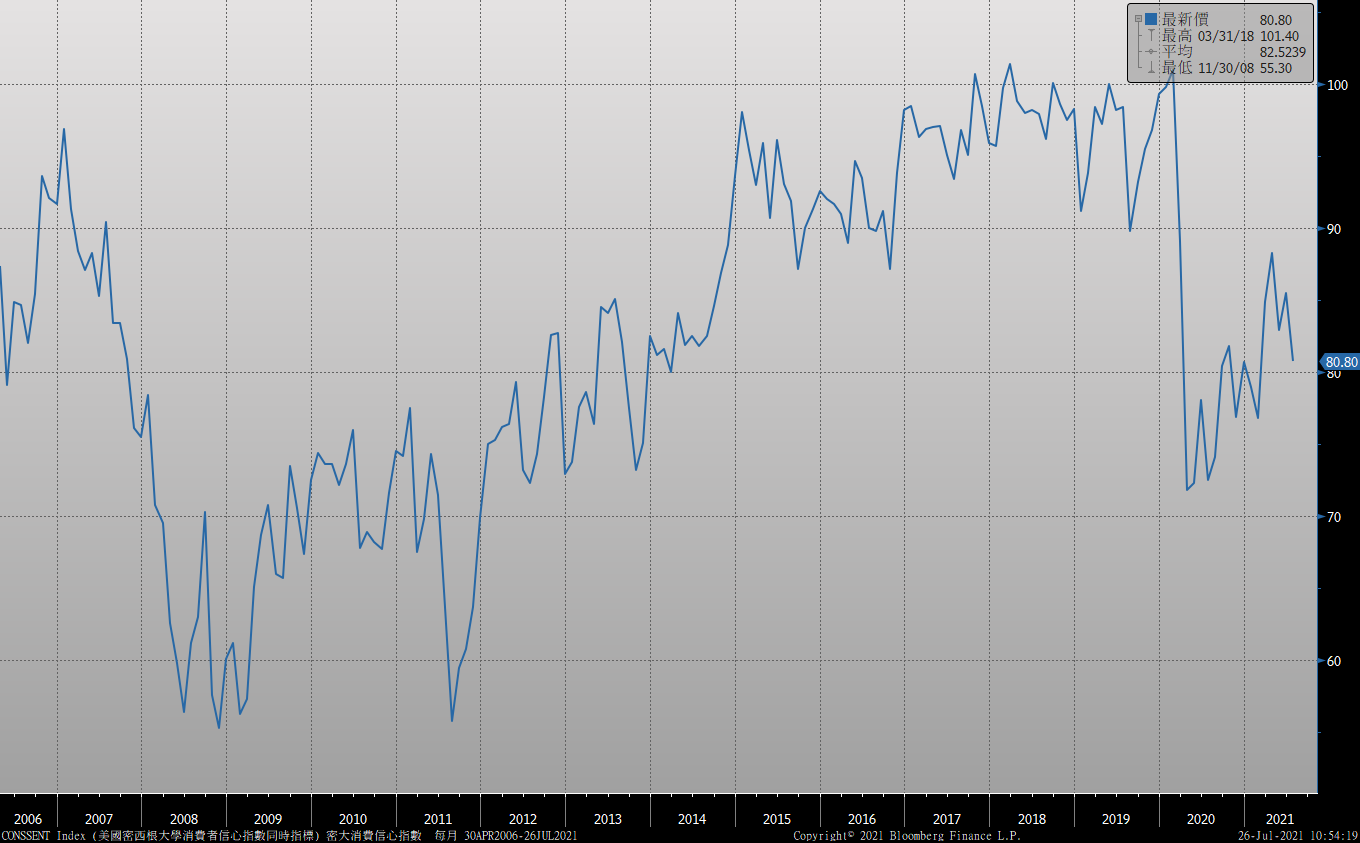 美國個人消費支出核心平減指數 經季調(年比)
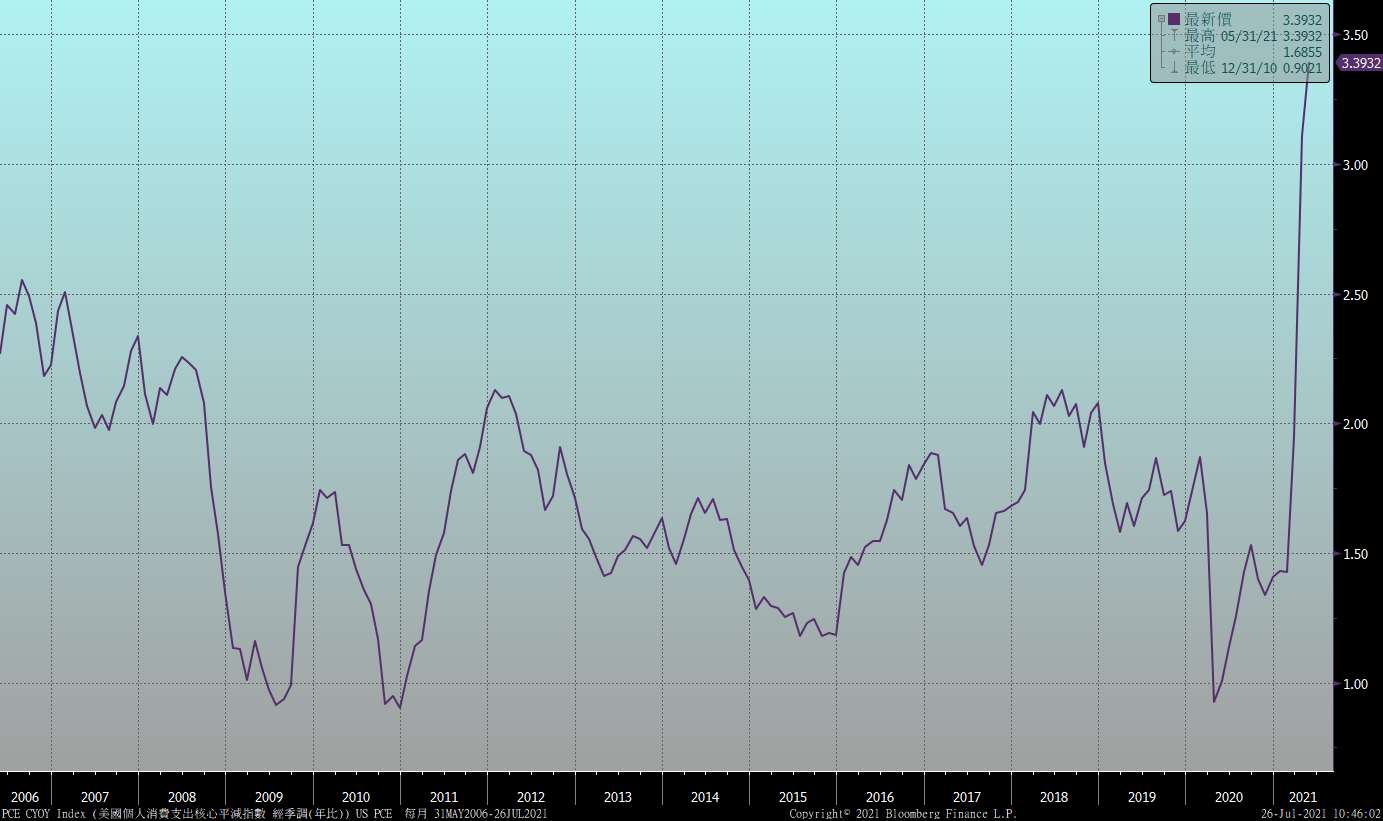 美國就業情況
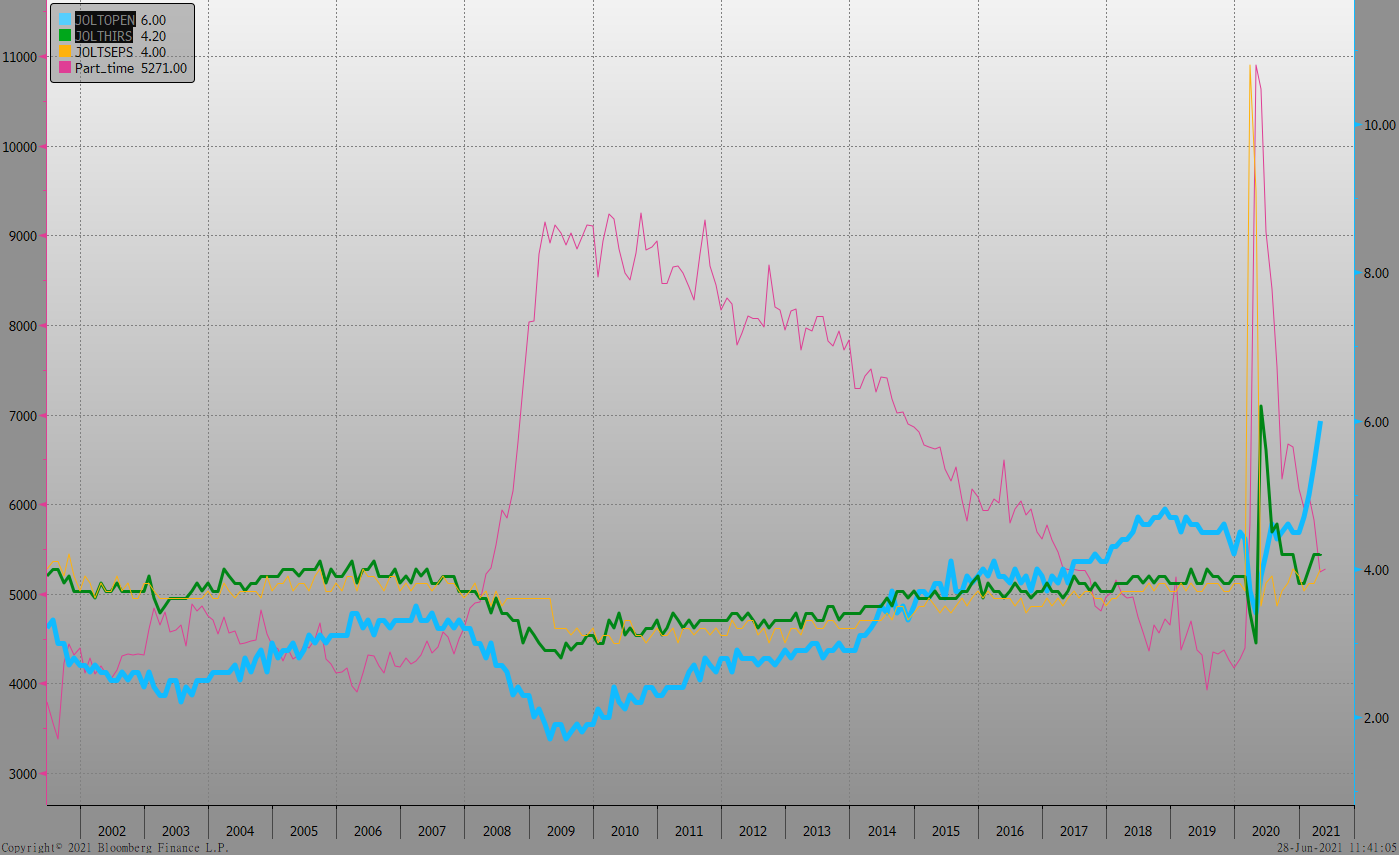 美國非農就業人數
美國新屋及成屋銷售
ISM指數
LIBOR OIS
經濟數據預報
市場展望
從利率走勢看，美債10y利率近期走勢有機會在1.20%附近止跌整理，關注美國8月債務上限問題，如獲得國會通過新上限，有機會脫離近期低檔區域。
經濟數據方面，即將公布美國6月成屋待完成銷售、6月新屋銷售，德國7月IFO企業景氣判斷指數，台灣第二季GDP預估值。預期台灣數據較差。全球目前疫苗覆蓋率放緩，但Delta變種病毒肆虐，對未來經濟成長構成下行風險。但各國央行不同調，俄羅斯央行升息1%，ECB仍寬鬆。台債市場，10y公債走勢在區間整理。利率低檔有限，逢高有買盤接手，整體而言，操作上不追多，公司債投資宜注意信用貼水。